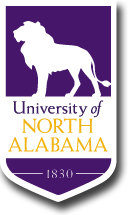 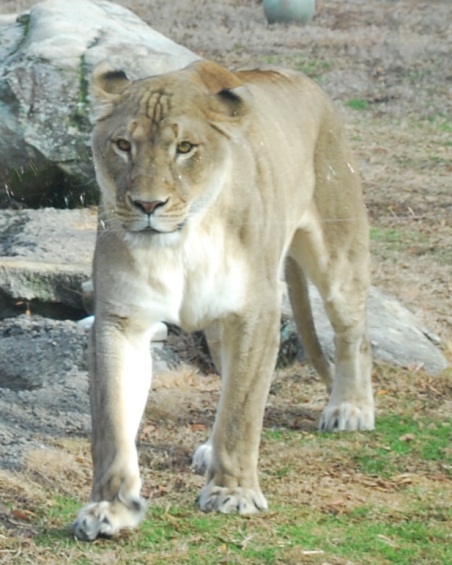 Time Management
Academic Advising Center
[Speaker Notes: Please see notes throughout the slide show for more information.]
Study Skills Practices
Get Started Now!!
Review class notes daily
Going to class
Planning
When and where to study
Goals
Time Management
Using your time wisely takes skill and practice. 

Anyone can do it!!
[Speaker Notes: Using your time wisely takes skill and practice – learning skills and discipline, is something everyone can do. Some people seem to be able to do it automatically but, really, it is a learned ability. It doesn’t have anything to do with will-power – it is a habit. Successful students have been able to make good grades and earn their degrees despite their busy schedules, and you can do the same.]
“Perfection is the enemy of good”
[Speaker Notes: Don’t try to be perfect, it’s never going to happen. No one is perfect. Perfection is the enemy of good, especially when it prevents you from starting!]
“Perfection is the enemy of good”

Learning occurs over time
Good writing occurs over time
Any project takes time
[Speaker Notes: Everything takes time and you have to start somewhere. You cannot expect to get a project done in one sitting. You build on your learning, you build on creativity. Your unconscious mind will then begin mulling over the issues even when you’re engaged in something else. Also, talking to other people about your project, paper, or test will get you thinking about it, maybe you will learn something from the person you are talking to.]
#1 Get Started NOW!!
A large task can seem overwhelming. 
Take it one step at a time!!
[Speaker Notes: Get something done! Even writing one paragraph or learning about one topic is an accomplishment. Every accomplishment chips away at the overwhelming whole. Open your book, open your notebook – get started right away, DO NOT PUT IT OFF.]
#2 Review Your Notes Every Day
Review your notes as soon as possible after class. 
Make this a priority...It does not take much time.
[Speaker Notes: Review lecture notes just after class:  The first 24 hours are critical.  Forgetting is greatest within 24 hours without review! Review your notes!!! Get home late from work at night? Review your notes before you go to bed. Just read them and think about them, even if it is for ten minutes. You have ten minutes before the next class? Review your notes.
What if I told you, “You can study one hour instead of 3 hours and learn the same amount of information?”]
One hour spent studying soon after class will do as much as several hours of studying a few days later!
Before the next class After the next classBefore bedWhen you wake upWaiting at the doctor’s officeShopping at the grocery storeOn the bus
[Speaker Notes: Review lecture notes:
You will see how much this means to you in the long run. Spend ten minutes on reviewing notes when you have small increments of time. Small increments of time used to study will free up time later on to do other things.]
#3 View Class Time as Study Time
Do not day dreamDo not put it off 
FOCUS
[Speaker Notes: Class time is study time – it is not time to day dream, it is not time to socialize, it is not time to sleep.]
Pay attention in class
Remember your… Opportunity Costs

Create good notes!
[Speaker Notes: Opportunity Costs - You are paying for the class, not only with your money but with your time. Opportunity cost is time spent doing one thing when you could have been doing something else. When you are in class you are not at work making money or spending time with loved-ones. Do not squander your time. Use This Time Wisely! PLUS…YOU NEED GOOD NOTES !!!!]
#4 Planning
Set aside time for all priorities. 
Schedule your time and start with what is most important.
[Speaker Notes: PLAN - You have to write it down. No one can remember everything. UNA provides handbooks free to students that have calendars in them you can use for planning and scheduling your time. Or learn how to use the calendar on your phone and/or computer. There are also free electronic calendars online (Google “online calendar”). Decide what works best for you. Set your priorities. Time is limited and you are the only one who can decide what to do with your time. Decide what your priorities are and be sure they are scheduled.]
Schedule activities from your syllabus
Fill in your day planner/calendar for the semester. 
Schedule your tests and due dates.
Make Sunday night your night to plan
Add to what you have scheduled.
 
Schedule your time and start with what is most important.
[Speaker Notes: Choose one night a week to schedule your week. Sunday makes the most sense. Review your assignments, your notes, your calendar. Be mindful that as deadlines and exams approach, your weekly routine must adapt to them!  Postpone tasks or routines that can be put off until your school work is finished.  This can be the most difficult challenge of time management but distracting activities will be more enjoyable later without the pressure of the test, assignment, etc. hanging over you.  If you plan well you will find that you have time to spend with family and friends.]
Prioritize Your Assignments
Start with the most difficult task. 
Decide what is most urgent.
[Speaker Notes: When studying, get in the habit of beginning with the most difficult subject or task.  You’ll be fresh, and have more energy to take them on when you are at your best.  For more difficult courses of study, try to be flexible:  for example, build in “reaction time” when you can get feedback on assignments before they are due.  

Also consider what the most urgent things are and get them done. Have a list prepared so that when you have extra time you can work on what needs to be done. Making a list of priorities helps you know that you can miss some of those things at the bottom but you have to do those things at the top.]
Plan your study time
Plan for 50 minutes at a time then you must take breaks.
 
Refresh and Re-energize during breaks.
[Speaker Notes: Plan blocks of study time and breaks - Develop and plan for blocks of study time in a typical week. Take regular breaks, at least every 50 minutes.]
Break Time Brain Boosters:
Break Time Brain Boosters: *Exercise*Sleep*Meditation
[Speaker Notes: What you do during your break should refresh and reenergize you.  Keep in mind that exercise is an important brain booster and is a great way to spend your break time. Meditation has been shown to boost the brain’s efficiency as well. Place blocks of time when you are most productive:  are you a morning person or a night owl?]
Primacy-Recency
We learn more at the beginning and end of a study session. 
Shorten your study time and change the subject matter regularly.
[Speaker Notes: Change subjects after about fifty minutes. We learn more from the beginning and the ending of our study sessions, and less from the middle. This is called the “Primacy-Recency” effect. Changing tasks periodically provides more beginnings and endings.  So, for instance, you will learn more from three one-hour sessions on different subjects than you will with one three-hour session on one subject.]
#5 Dedicate Study Space
Determine a regular place free from distraction. 
No cell phone, no friends, no TV, NO Facebook!!
[Speaker Notes: Dedicated study spaces - Determine a place free from distraction (no cell phone or text messaging!) where you can maximize your concentration and be free of distractions.  Having one comfortable place where you always study has many advantages. Everything you need is at hand, there are limited distractions, it is comfortable, and you have created a space that you want to enter, that helps you shift your mind to study mode.]
What Describes You?
I waste a lot of time doing unimportant things. 
I hang out with people who don’t support my academic goals. 
I often turn in assignments late.I often daydream in class.I worry excessively about doing things perfectly.
I miss more classes than I should. 
I wait until the last minute to do important assignments 

From Downing 2008
#6 Remember your GOALS
Reaffirm what it is you want in life and dedicate your time to it. 
Don’t lose sight of the ultimate goal.
There is a link between setting GOALS and Achieving
[Speaker Notes: Have you ever had a coach who told you to visualize yourself winning a game? He told you to see the final seconds ticking down, you hear the crowd cheering for you, you have won the game, and you are presented with an award. You are more likely to win a game if you can visualize yourself actually doing it. You can do the same thing in school. Make goals for yourself, visualize yourself succeeding and you can achieve academic success.]
You benefit most from the accomplishment of your goals and dreams.
[Speaker Notes: You are the one who’ll benefit most from the accomplishment of your goals and dreams…and you’re the one who will pay the price of disappointment if you fail. Decide what it is you want and Don’t lose focus – go to class, arrive on time, turn in all assignments, turn in neat and thorough work,– don’t take your eyes off the prize. Remember that everyone fails. Successful people fail but they stick with it. They come back and push harder. They might modify their means and goals but they don’t give up. Give yourself little rewards each day after specified goals are attained.]
References 
Downing, S. 2008. On course: Strategies for creating
 	success in college and in life. 5th edition. Boston: 	Houghton Mifflin Co.
Walther, D. R. 1994. Toolkit for college success. Belmont,
 	CA: Wadsworth Publishing Company 

Muskingum College. (2010). Learning Strategies 		Database. Retrieved January 16, 2011, from 	Muskingum College: www.muskingum.edu/	~cal/database/general/index.html.
Begley, S. (2011). Can you build a better brain.
 	Retrieved January 16, 2011, from Newsweek: 		http://www.newsweek.com/2011/01/03/can-
	you-build-a-better-brain.html.
For More Information 
Contact: Heather Unger-Robertson Learning Support Coordinator/Academic AdvisorUniversity of North Alabama
Keller Hall 119
256-765-5949
hurobertson@una.edu